I/O Virtualization
Brian Kocoloski, Marion Sudvarg, Chris Gill
CSE 522S – Advanced Operating Systems
Washington University in St. Louis
St. Louis, MO 63130
1
I/O Virtualization
With virtualization extensions, I/O devices are now generally the hardest to efficiently virtualize

Approaches
Device emulation
I/O paravirtualization
Direct device assignment
CSE 522S – Advanced Operating Systems
2
Device Emulation
Hypervisor emulates a device that appears to the guest as a real piece of hardware

What does a “real” piece of hardware look like?
Something with special memory regions 
Something with connections to system buses for control and data transfer
Connections to IRQ lines to raise interrupts
Etc.
CSE 522S – Advanced Operating Systems
3
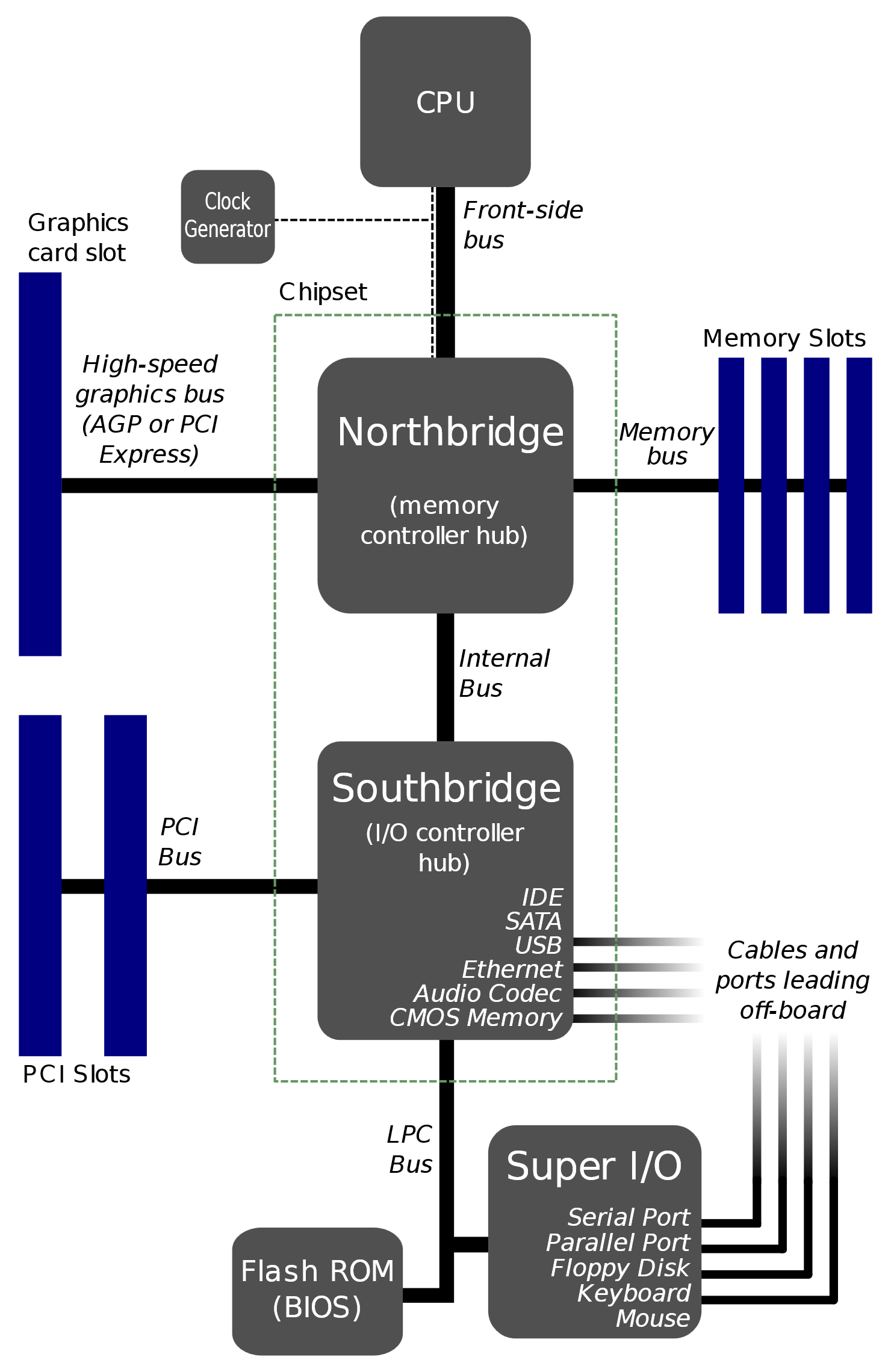 Review: Device Access
The CPU accesses memory over the front-side bus through the Northbridge
Many I/O devices are connected through the Southbridge, which communicates to the CPU through the Northbridge
The southbridge provides multiplexing of interrupts and I/O communication to the CPU
Communication with a device typically requires the CPU to transfer data from memory to the device over the bus (and bridge)
Some devices (on Southbridge or Northbridge) can access memory directly, without the CPU.
This is called Direct Memory Access (DMA)
(Note: many modern processors integrate Northbridge functionality directly into CPU)
CSE 522S – Advanced Operating Systems
4
Emulating a Hard Disk Drive (HDD)
E.g., for an HDD, hypervisor might have to emulate
Frontside bus to connect CPU to Northbridge
Northbridge & Internal Bus & Southbridge
PCI bus and/or SATA controller
Hard drive internals
Special physical memory regions correspond to device memory
I/O pins

How do drivers typically communicate with devices?
Memory mapped I/O (MMIO)
Read/write to I/O ports
CSE 522S – Advanced Operating Systems
5
Pros of Emulation
Support unmodified guest operating systems
Including device drivers
The emulated devices are indistinguishable from real hardware (notwithstanding performance differences)

Most kernels already provide drivers for buses, SATA/IDE/USB controllers, and some common devices (Ethernet cards, SD cards, etc.)
This makes it easier to port OSes to a virtual machine environment
CSE 522S – Advanced Operating Systems
6
Cons of Emulation
Increases hypervisor complexity
Must emulate buses, bridges, devices

Significant performance overhead
Lots of ”trap + emulate” behavior needed to handle 
Reads/write to special MMIO regions (these are not just raw physical memory) – the device does things in response to memory accesses
I/O port access (same as above – device reacts to this)
CSE 522S – Advanced Operating Systems
7
Device Memory Management
Recall: three abstractions of memory:
0
4GB
Virtual 
Address Spaces
Current Guest Process
Guest OS
0
4GB
Guest Physical
Address Spaces
Virtual RAM
Virtual
Frame
Buffer
Virtual
Devices
Virtual
ROM
0
4GB
Host Physical
Address Space
RAM
Devices
Frame
Buffer
ROM
Source: http://www.cs.cmu.edu/~412/lectures/L04_VTx.pptx
CSE 522S – Advanced Operating Systems
8
Device Paravirtualization
Rather than emulate exact device specifications, what if the hypervisor exposed a simpler interface?

Guest <-> hypervisor “device” interactions could be designed to avoid some virtualization overhead

Instead of issuing memory/IO operations that must be trapped+emulated, the guest could ask the hypervisor to perform a higher level operation (e.g., write some data to a hard drive)
CSE 522S – Advanced Operating Systems
9
e.g., Paravirtual network card
Hypervisor exposes interfaces to the guest for sending or receiving packets
No need to emulate buses/controllers
No need to emulate device memory or I/O ports

Guest drivers are explicitly programmed to use these hypervisor interfaces rather than standard device interfaces

What do hypervisor interfaces look like?
Hypercalls -- akin to a system call, this is an explicit request for the hypervisor to do some activity
Hypercalls can correspond to high level activities – no need to be low-level device operations
E.g., send/recv data rather than working at the device level
CSE 522S – Advanced Operating Systems
10
virtio
QEMU/KVM support for paravirtualization

Based on the knowledge that many paravirtual drivers have similar ways of communicating with the hypervisor
E.g., use of ring buffers for data transfer, interrupt enabling/disabling 

Provides a set of abstractions that makes it easier to develop new paravirtual drivers in the future

In today’s studio, you will use 
virtio-blk-device (paravirtual block device)
virtio-net-device (paravirtual network device)
CSE 522S – Advanced Operating Systems
11
Pros/Cons of Paravirtualization
Simpler hypervisor design

Higher performance than device emulation
Guest <-> host interactions optimized for virtual machine environment

Requires changes to guest OS
Drivers for regular hardware are not used
Need to be customized for the underlying hypervisor

Still some performance overhead
Better than emulation, but still requires significant hypervisor support
Hypercalls are just a specific form of trap – still expensive
CSE 522S – Advanced Operating Systems
12
Device Assignment
Last approach is to directly assign hardware devices to the VM

Has some similarities to device emulation
Hypervisor still emulates things like buses+bridges
Guest sees the device as a “real” device

However, device memory regions are mapped directly into the guest (via IOMMU)
Obviates the need to trap accesses to device memory, since they are issued directly to the real hardware
CSE 522S – Advanced Operating Systems
13
Recall: IOMMU vs MMU
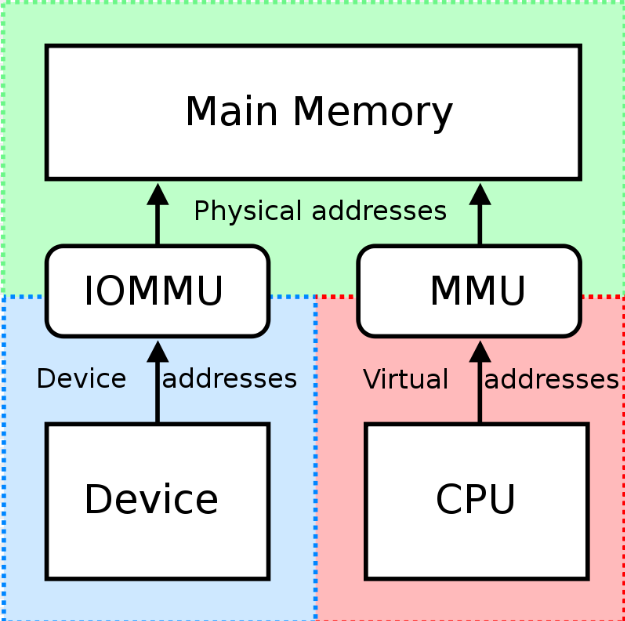 Source: https://en.wikipedia.org/wiki/Input-output_memory_management_unit
CSE 522S – Advanced Operating Systems
14
Device Assignment in QEMU
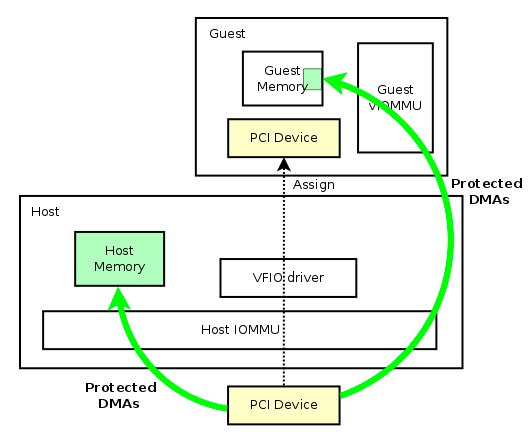 Source: https://wiki.qemu.org/Features/VT-d
CSE 522S – Advanced Operating Systems
15
Device Assignment
Device characteristics are emulated to create a virtual device that looks almost exactly like the host device

Differences
Hardware addresses changed from host physical to guest physical
When guest driver accessed guest physical addresses, they are translated to host physical through the IOMMU
Then the IOMMU issues them to the real PCI device on the host

This is very similar to the way the extended page tables (EPT) works for regular memory regions
CSE 522S – Advanced Operating Systems
16
IOMMU vs Extended Page Tables
0
4GB
Virtual 
Address Spaces
Current Guest Process
Guest OS
0
4GB
Guest Physical
Address Spaces
Virtual RAM
Virtual
Frame
Buffer
Virtual
Devices
Virtual
ROM
EPT
IOMMU
0
4GB
Host Physical
Address Space
RAM
Devices
Frame
Buffer
ROM
CSE 522S – Advanced Operating Systems
17
Pros/Cons of Direct Device Assignment
Very high performance
Operations that transfer data do not require hypervisor intervention (other than setting up IOMMU page tables, which can be done ahead of time, not during data transfer)

Does not require changes to guest OS
Device seems like a real device (because it actually is)

Requires special hardware
IOMMUs not found in many lower end devices (e.g., RPi)

Requires dedication of real hardware to the VM
Cannot assign hardware that we don’t have, which is possible with emulation or paravirtualization
CSE 522S – Advanced Operating Systems
18
Today’s Studio
Last studio of the semester!

Gives you experience measuring performance of paravirtual device interfaces

Again uses QEMU/KVM on your Raspberry Pi

Exposure to utilities for measuring networking and file I/O performance
CSE 522S – Advanced Operating Systems
19
Today’s Reading
Rusty Russell. 2008. “Virtio: towards a de-facto standard for virtual I/O devices.” In SIGOPS Oper. Syst. Rev. 42, 5 (July 2008), 95–103.
CSE 522S – Advanced Operating Systems
20
Project Milestone Demos
Project milestone demo presentations are this Thursday, March 31st. 
Each group will give a 5-10 minute presentation that should:
Summarize the project motivation and goals.
Describe how you plan to implement the project.
List what goals you've met so far, what tests you've done so far, and provide a brief summary of the results of those tests.
State what still needs to be done.

A corresponding report is due Friday, April 1st at 11:59pm. The report should include:
A restatement of the project motivation. This is likely to be a rehash of your proposal, but this should also help to illustrate how or if the motivation has changed since beginning the project.
A restatement of the project goals. Again, this is likely a rehash of your proposal, but with any necessary changes given how your project has evolved. You should also address any points that were raised in the proposal grading feedback.
A list of what goals you've met so far, and what tests you've done so far, and a brief summary of the results of those tests.
A submission of code that has been written so far.
Documentation of that code.
A statement about what still needs to be done.
CSE 522S – Advanced Operating Systems
21